Object Linking & Embedding)
Cara menghubungkan tabel yang dibuat pada Excel ke slide pada PowerPoint. 
Buka aplikasi Excel. Buatlah tabel pada Excel secukupnya. Simpan file Excel. 
Buka MS PowerPoint. 
Pilih Insert  Object. Perintah ini akan membuka jendela   seperti pada gambar berikut
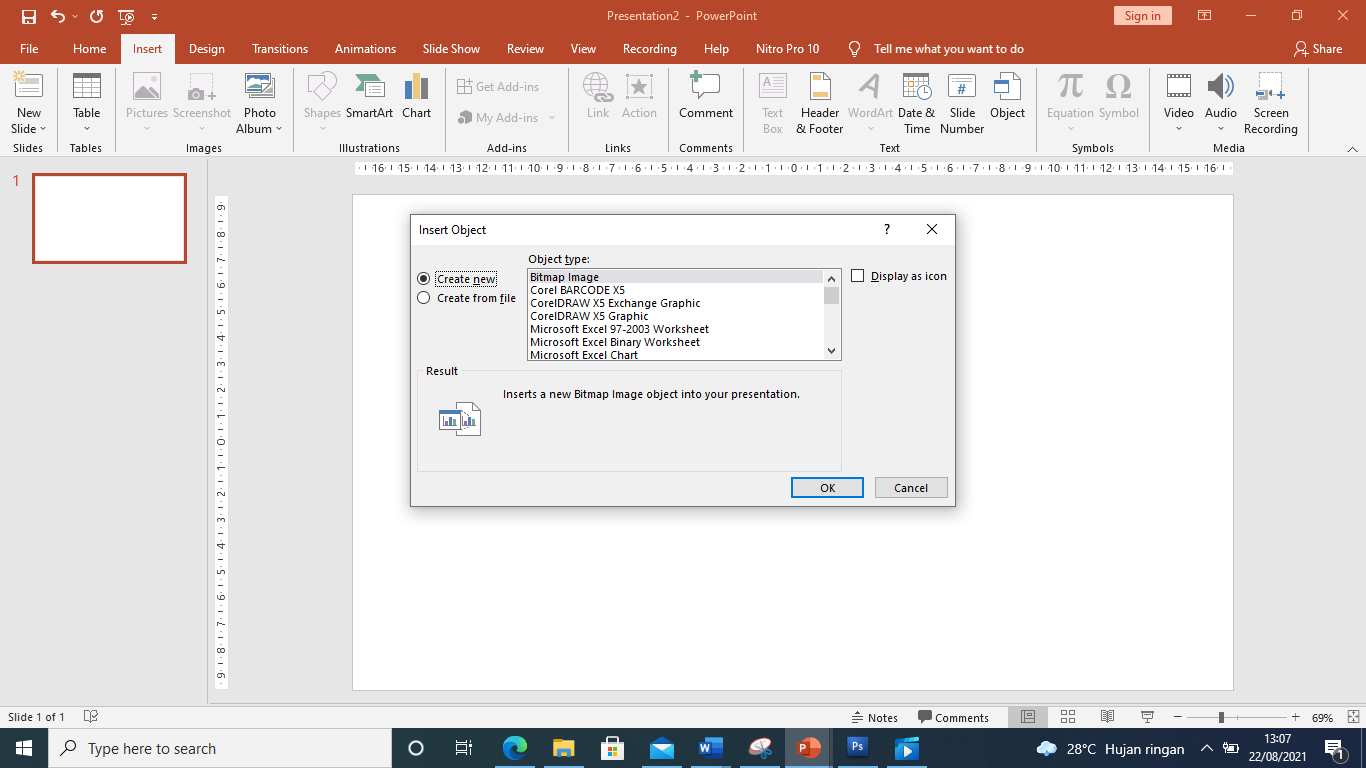 4. Pilih Create from file, kemudian pilih file Excel yang telah dibuat sebelumnya
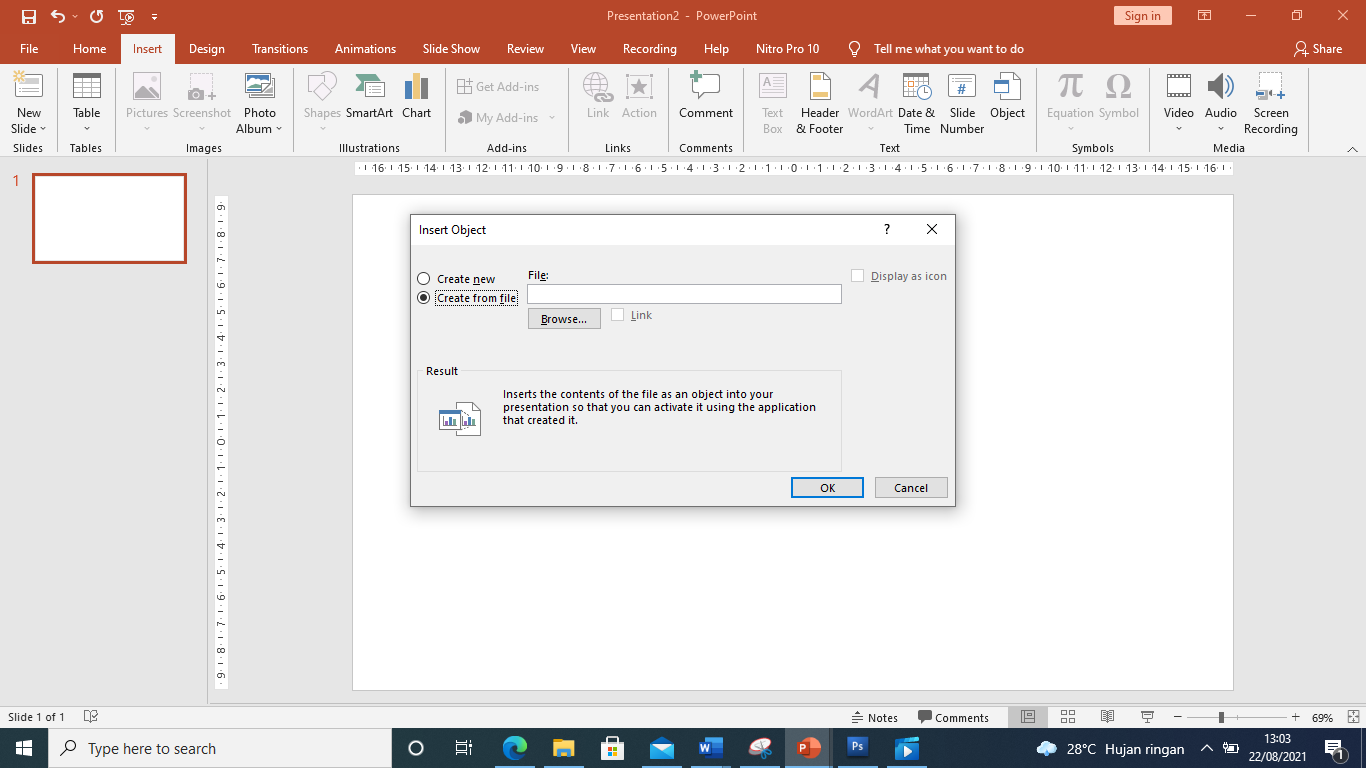 5. Beri tanda centang pada opsi Link, seperti gambar
6. Klik OK. Maka, pada PowerPoint akan tampil tabel sesuai dengan tabel yang telah dibuat pada file Excel. Tampilannya sebagai berikut.
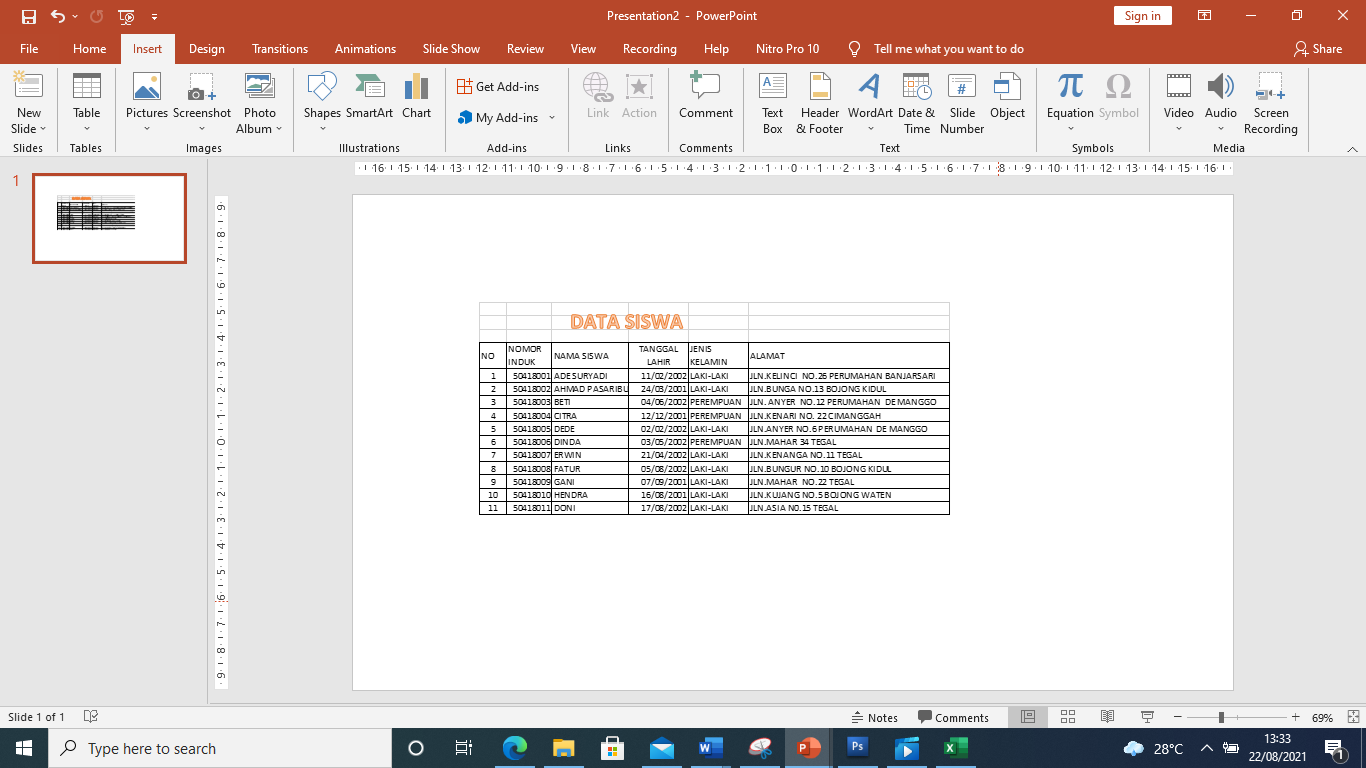 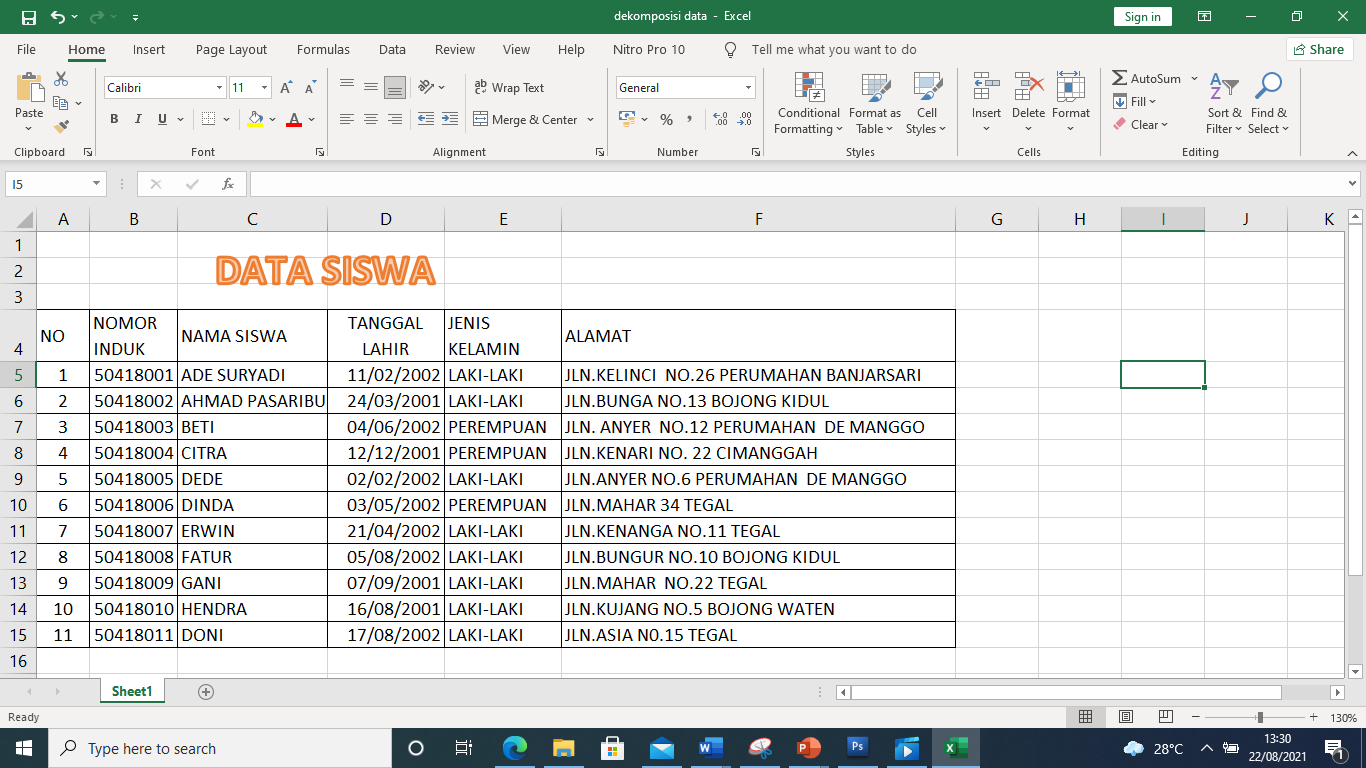 7. Lakukan perubahan data pada file Excel, misalnya mengubah data seperti  yang diberi warna kuning. Data pada slide PowerPoint juga ikut berubah, seperti ditunjukkan pada gambar sebagai berikut.
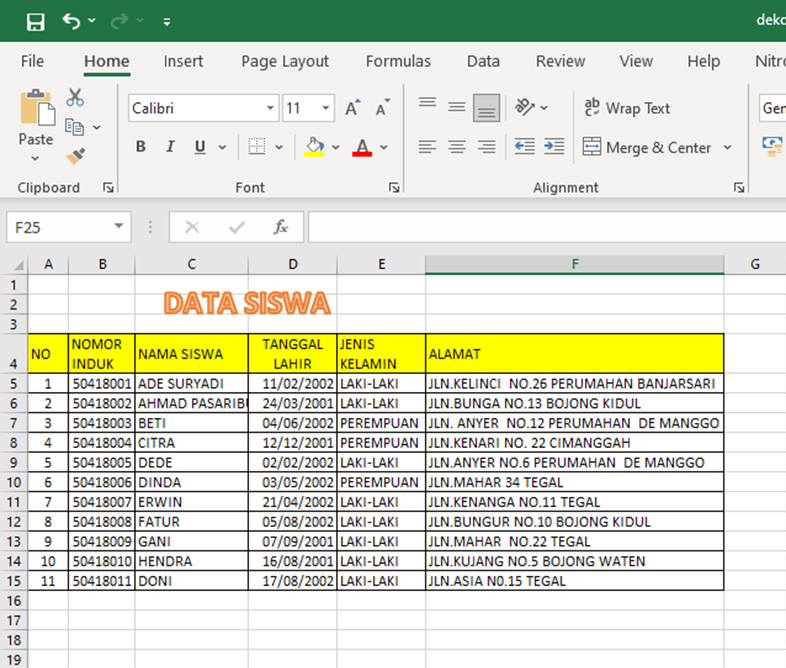 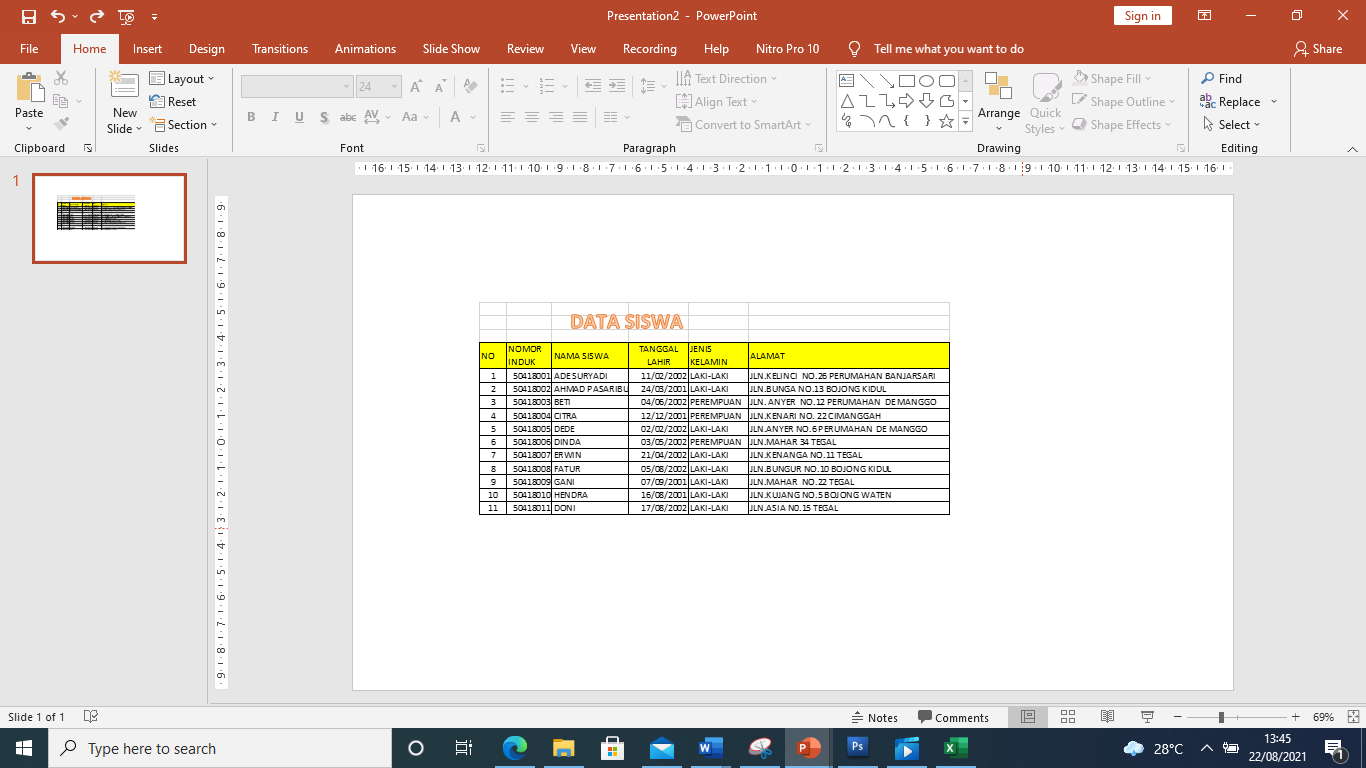 Membuat Daftar isi secara Otomatis pada Microsoft Word
Salah satu fasilitas yang tersedia di Microsoft Word adalah pembuatan  daftar Isi (Table of Content). Fiturnya ada pada salah satu pilihan References.
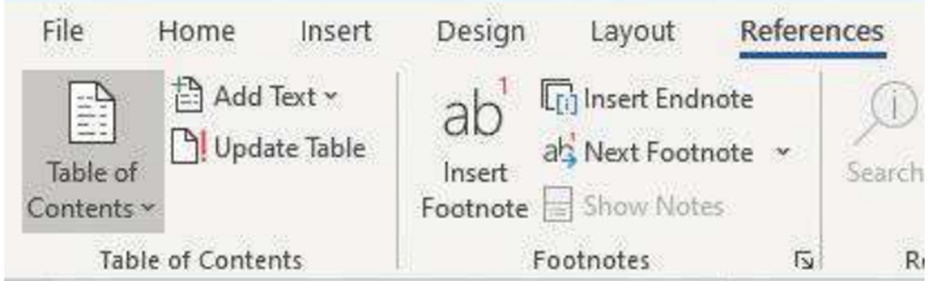 MS Word dapat membuat daftar isi secara otomatis dengan merujuk pada  dokumen yang telah diberi Styles pada menu Home.
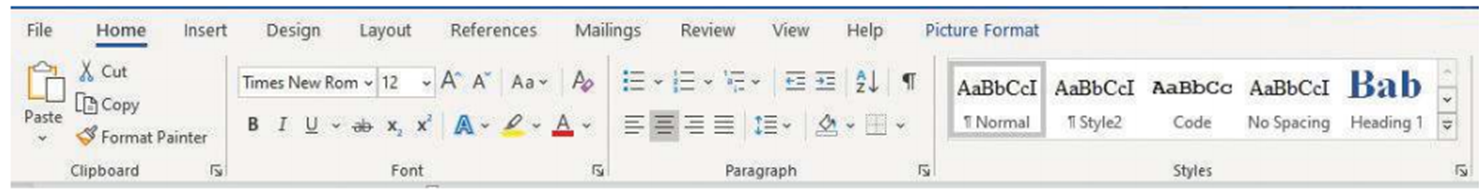 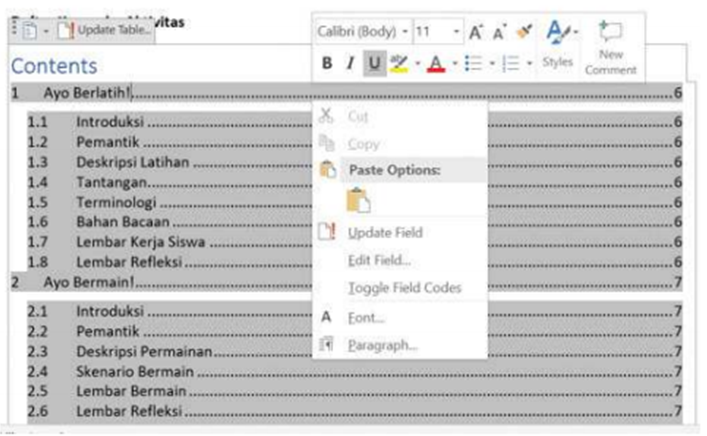 Daftar isi dibuat dari teks yang 
diberi style Heading 1, Heading 2, 
Heading 3, dst. Jadi, kalian harus 
menandai judul bab dan subbab 
yang akan ditampilkan pada daftar 
isi dengan Style Heading 1, Heading 
2, atau Heading 3. Tampilan tingkat 
kerincian pada daftar isi dapat 
disesuaikan sesuai dengan kebutuhan.
Membuat Video Presentasi dengan Microsoft PowerPoint
Microsoft PowerPoint dapat digunakan untuk membuat video presentasi. Versi yang baru dari aplikasi ini	memiliki fitur untuk merekam audio dan video yang	menyertai presentasi. 
Komputer yang telah terpasang aplikasi presentasi MS PowerPoint yang  menyediakan  fitur	 perekaman	 video	 dan  komputer	 mendukung	 perekam suara dan kamera.
Langkah-Langkah adalah sebagai berikut
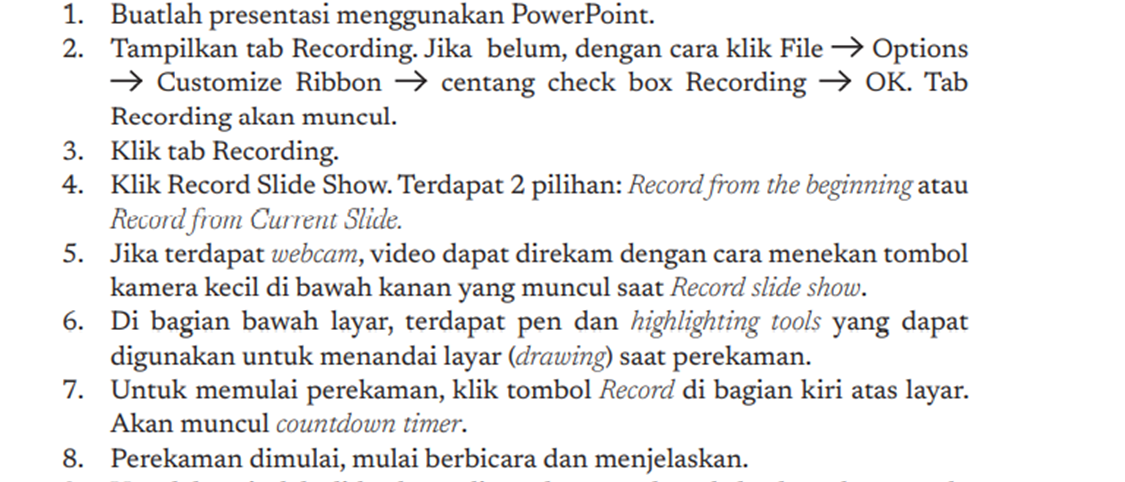 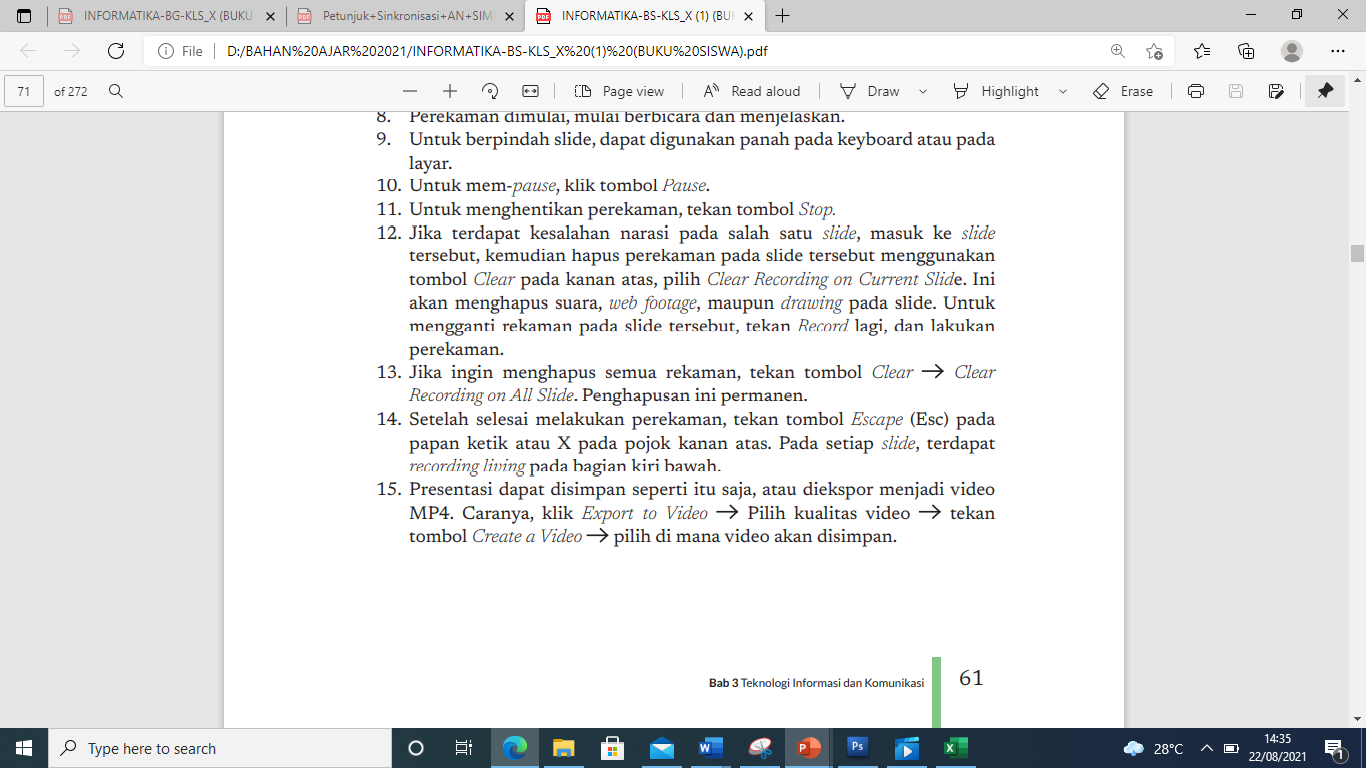